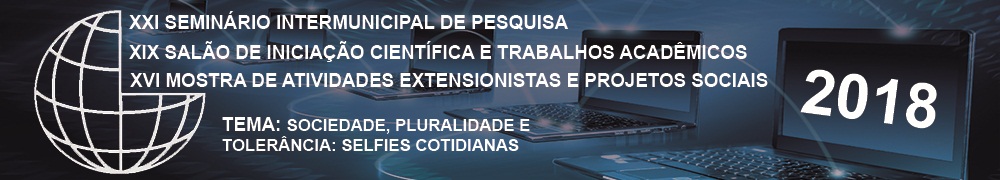 TÍTULO DO TRABALHO
Nome do aluno ¹
Nome do professor orientador²
DESENVOLVIMENTO
INTRODUÇÃO
OBJETIVOS
CONSIDERAÇÕES FINAIS
METODOLOGIA
REFERÊNCIAS
Medidas: 60 cm X 90 cm
 
A fonte deve ser visível a 1 metro de distância.
 
Nota importante: Figuras, Ilustrações, Tabelas, Gráficos... devem ter título acima e fonte abaixo; devem, obrigatoriamente, estar citados no texto.
¹ Aluno da disciplina  xxx do curso de xxx da Instituição xxx. Mail: xxx@xxx.com
² Docente da disciplina   xxx do curso de xxx da Instituição xxx. Mail: xxx@xxx.com